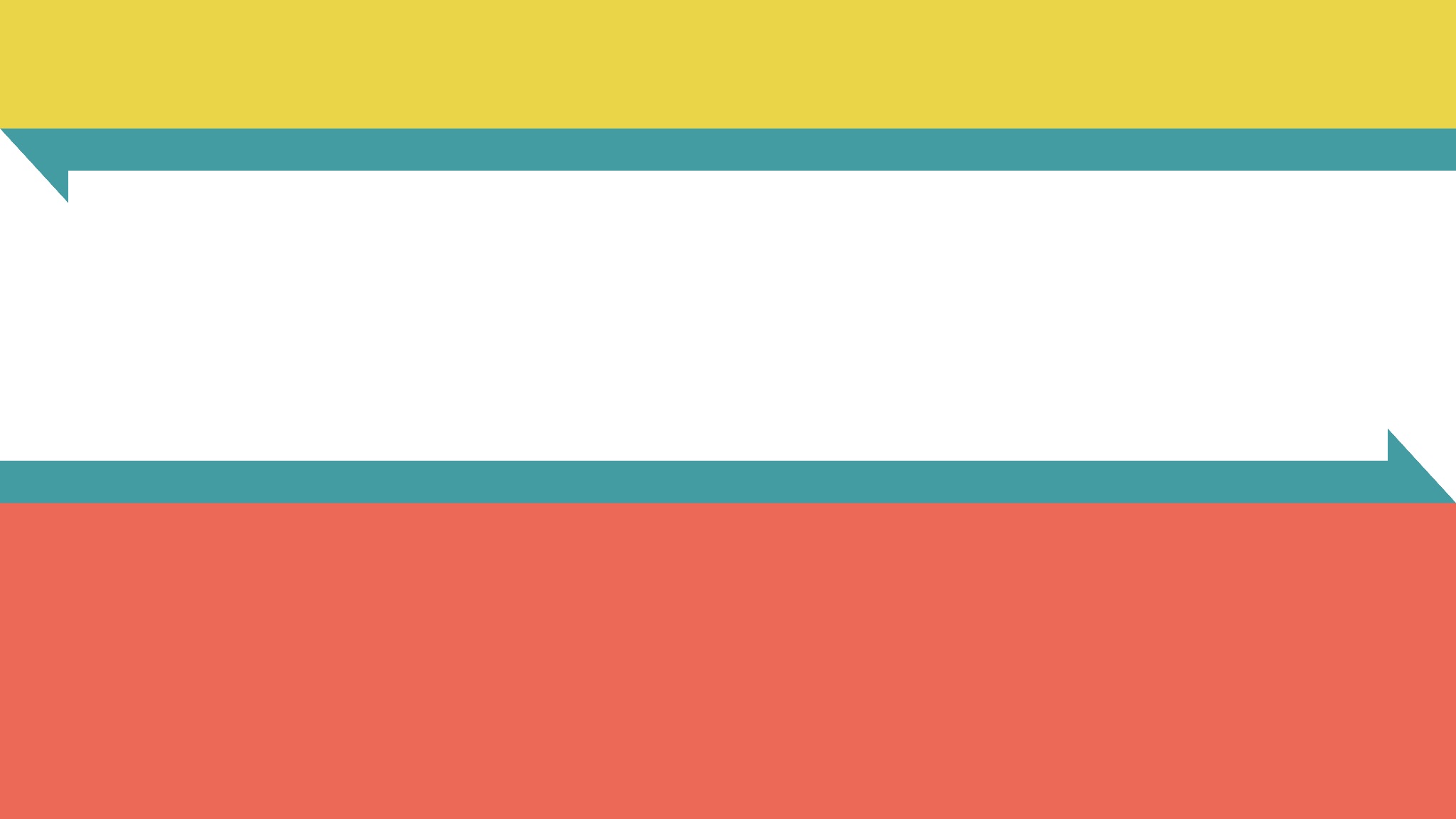 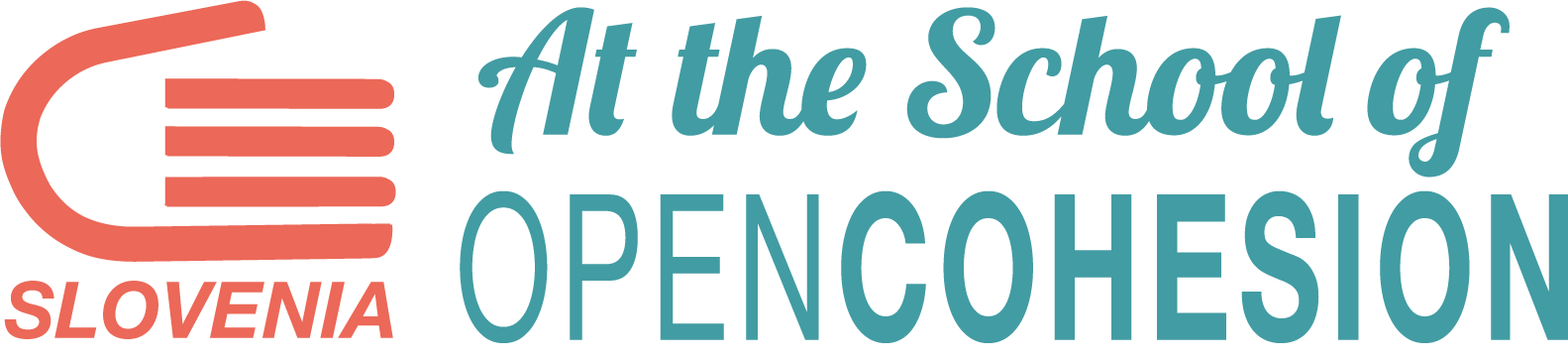 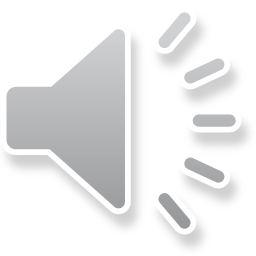 CIVILNO-DRUŽBENO SPREMLJANJE
[Speaker Notes: Civilno-družbeno spremljanje javnih politik je oblika sodelovanja državljanov v javnih politikah. Pri civilno-družbenem spremljanju skupine državljanov s skupnimi metodami, orodji in dejavnostmi preverjajo, kako se porabljajo javna sredstva.]
CIVILNO-DRUŽBENO SPREMLJANJE: KAKO SE PORABIJO JAVNA SREDSTVA?
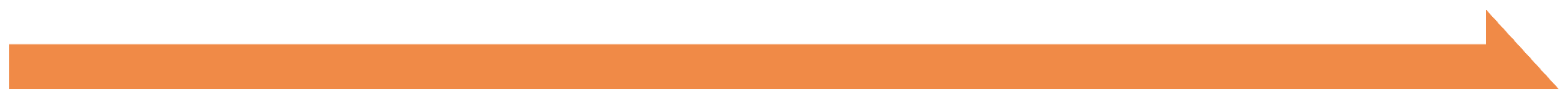 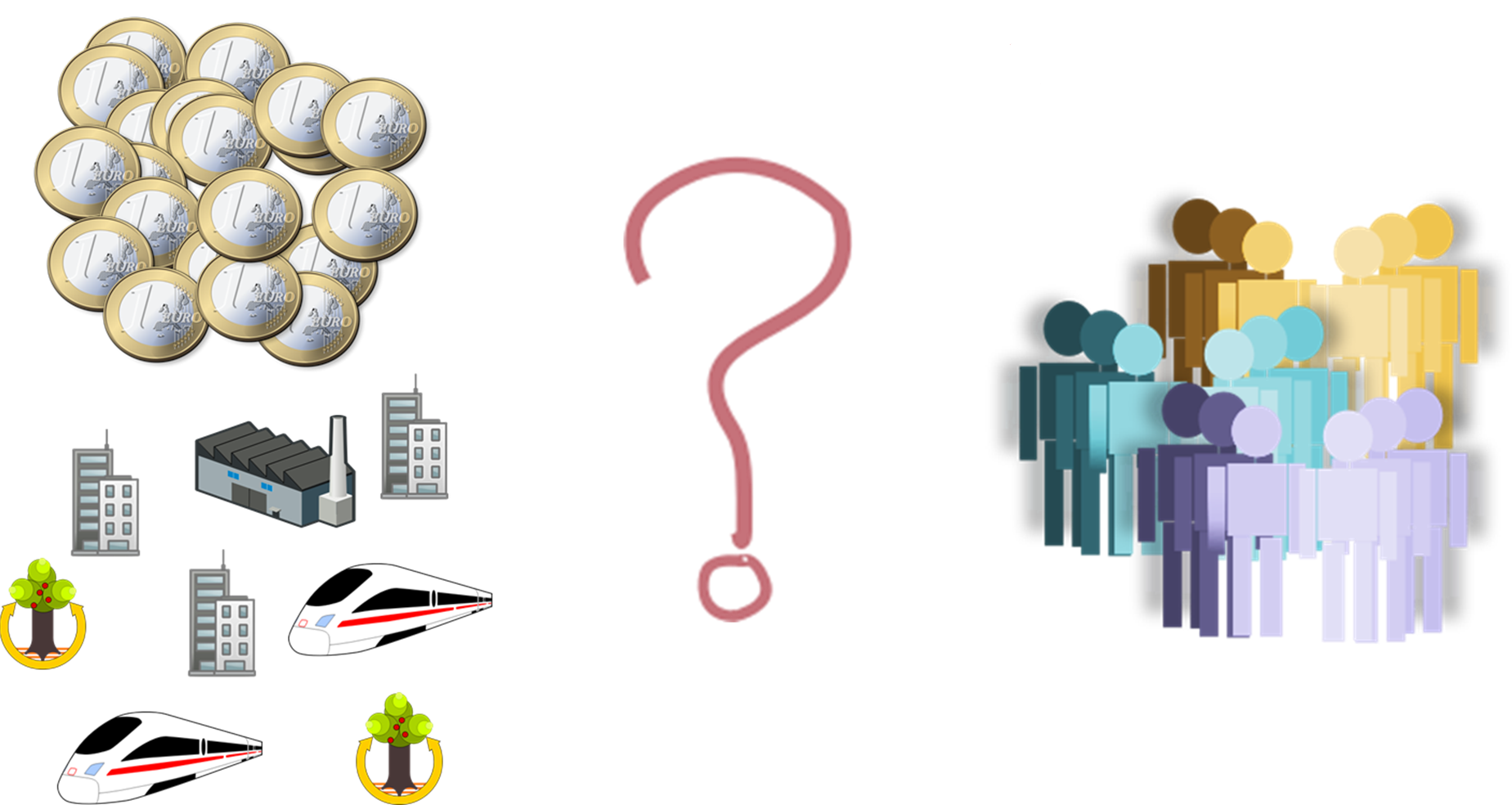 JAVNOST
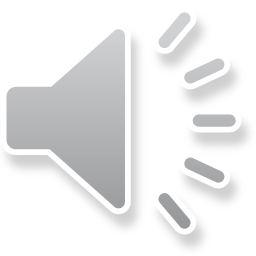 [Speaker Notes: Civilno-družbeno spremljanje ne pomeni samo  preverjanje in pregledovanje v smislu nadzora,  ampak vsebuje tudi zbiranje idej in predlogov državljanov o porabi javnih sredstev.]
JAVNOST
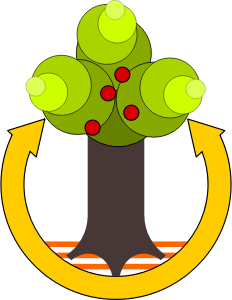 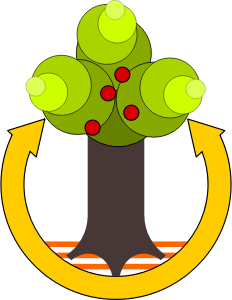 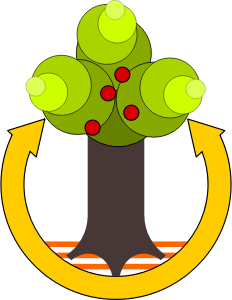 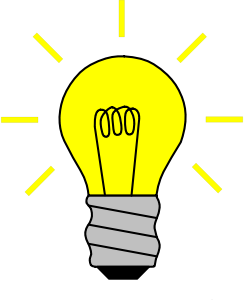 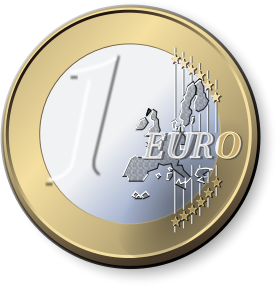 =
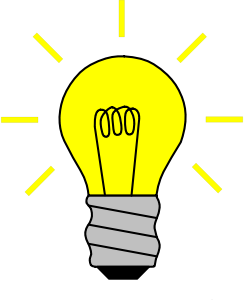 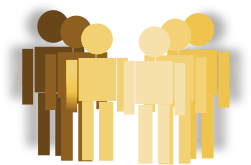 ?
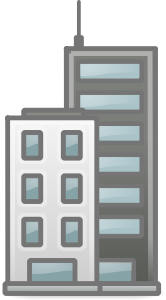 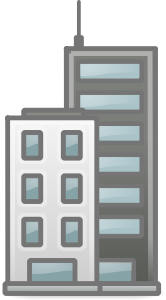 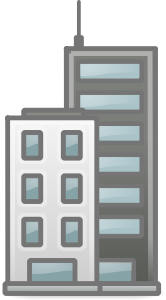 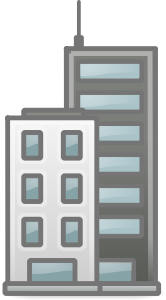 =
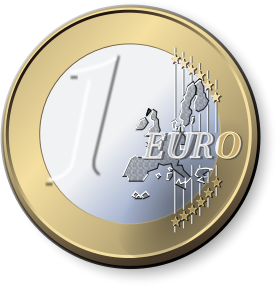 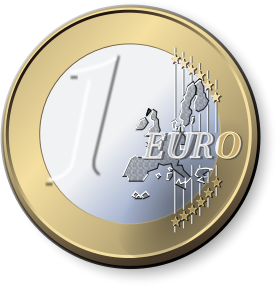 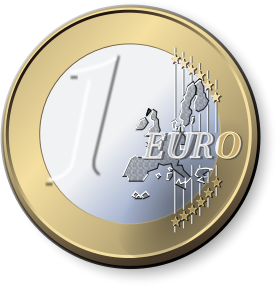 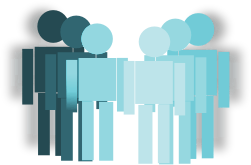 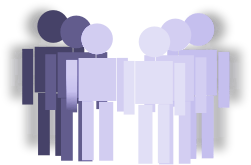 ?
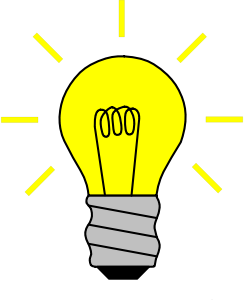 =
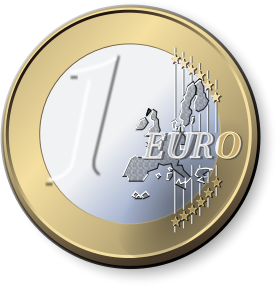 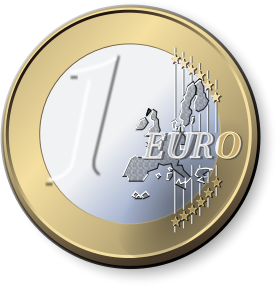 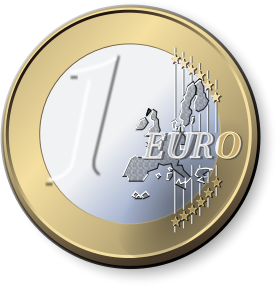 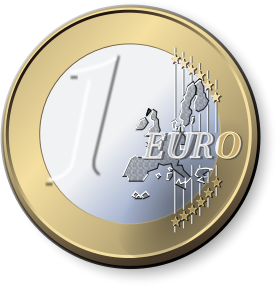 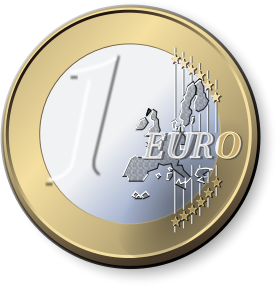 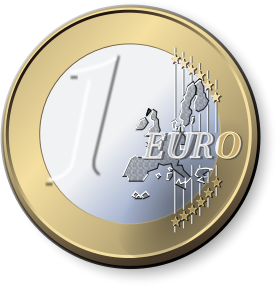 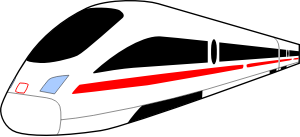 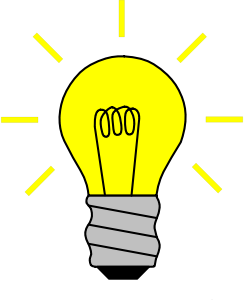 =
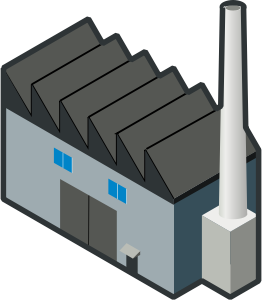 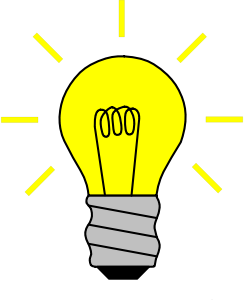 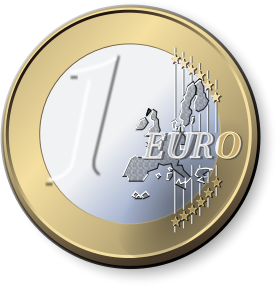 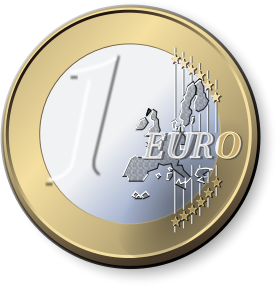 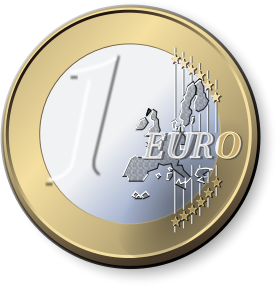 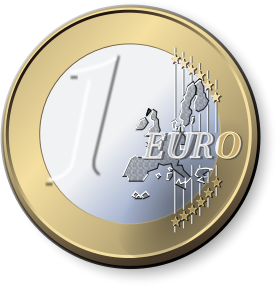 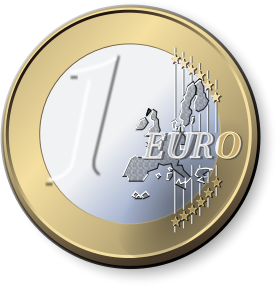 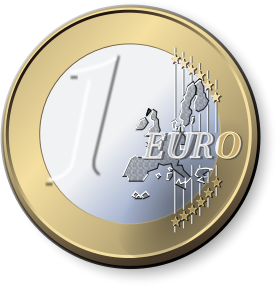 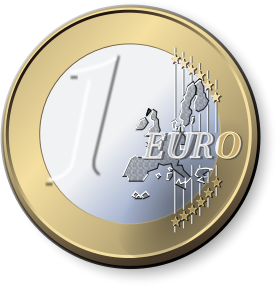 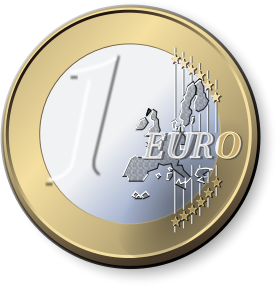 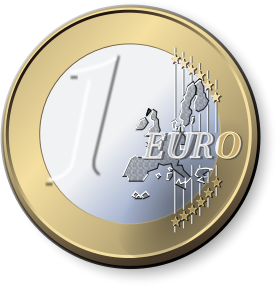 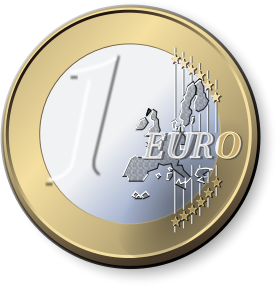 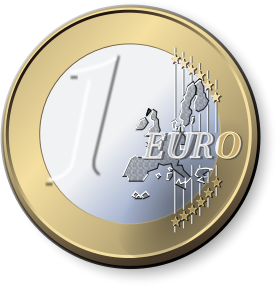 ?
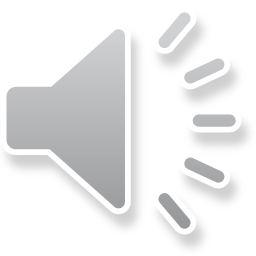 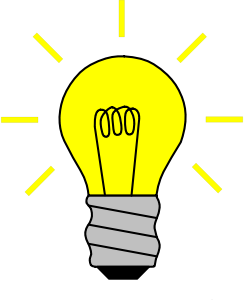 [Speaker Notes: Pomislite:  za koga je najpomembneje, da je nova železniška proga zgrajena pravočasno? Za koga, da so izgrajene čistilne naprave učinkovite?  Zagotovo za državljane, saj prav njim  take investicije izboljšujejo kvaliteto  vsakdanjega življenja.]
JAVNOST
DRŽAVNI ORGAN
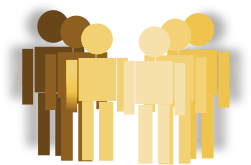 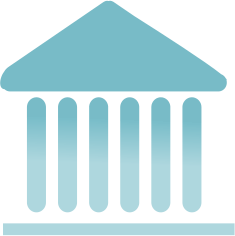 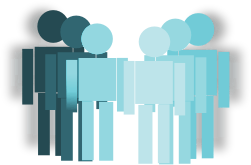 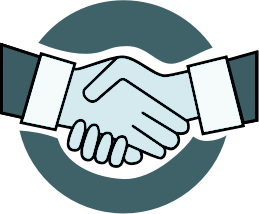 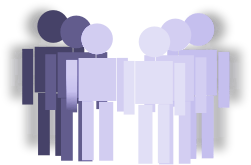 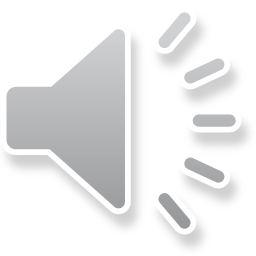 CIVILNO-DRUŽBENO SPREMLJANJE = SODELOVANJE JAVNOSTI IN  DRŽAVNEGA ORGANA
[Speaker Notes: Civilno-družbeno spremljanje je zelo pomembno tudi zato, ker lahko spodbudi  sodelovanje med upravami, ki izvajajo javne politike (torej občinami, ministrstvi, javnimi zavodi) in državljani samimi. Tudi če je tako sodelovanje v praksi težko vzpostaviti, je pomembno, da s pomočjo civilno-družbenega spremljanja pomagamo razložiti, kako se javna sredstva uporabljajo v praksi, saj tako povečujemo ozaveščenost javnosti.]
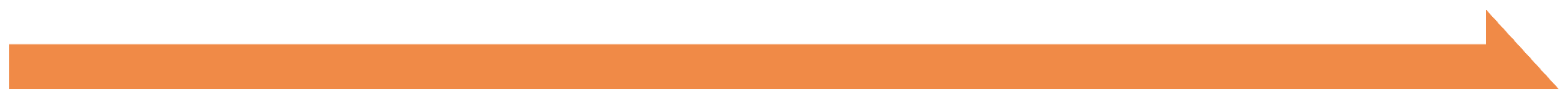 CIVILNO-DRUŽBENO SPREMLJANJE: KAKO DELUJE?
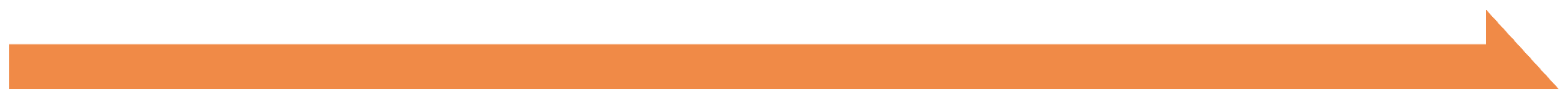 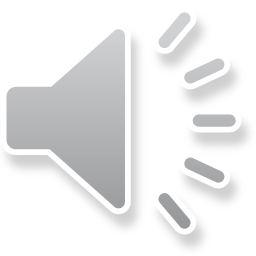 [Speaker Notes: Kako deluje civilno-družbeno spremljanje?]
skupinE državljanov, ki zbirajo uporabne informacije in podatke za izboljšanje kakovosti življenja njihove skupnosti
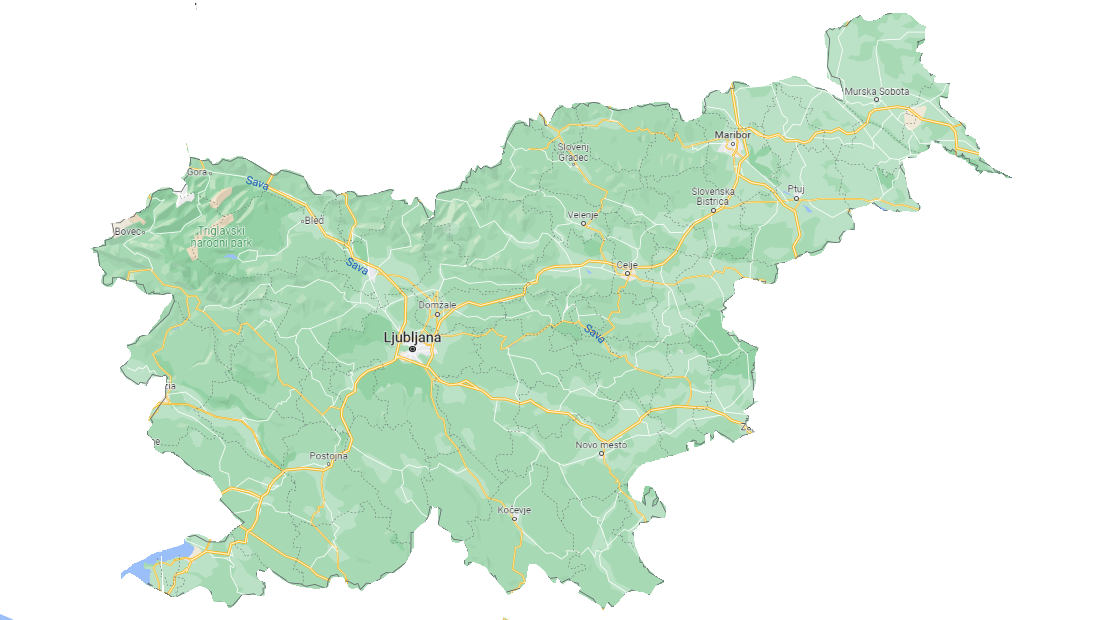 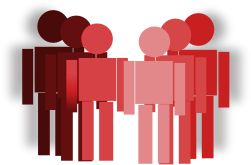 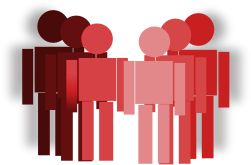 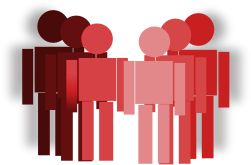 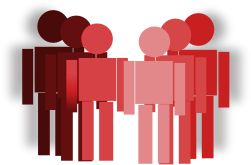 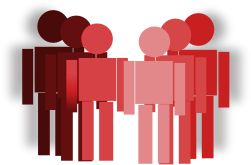 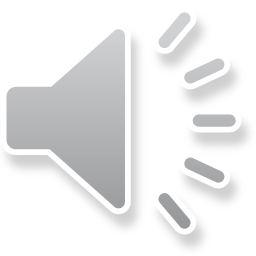 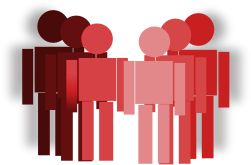 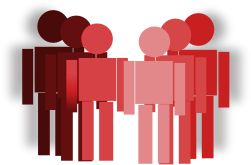 [Speaker Notes: Civilno-družbeno spremljanje se običajno začne s skupinami državljanov, ki zbirajo uporabne informacije in podatke za izboljšanje kakovosti življenja njihove skupnosti. Na primer, vaš razred je v tem trenutku skupina, ki izvaja civilno-družbeno spremljanje, torej skupina, ki  išče podatke in uporabne informacije o projektu, ki ga boste spremljali.]
CIVILNO-DRUŽBENO SPREMLJANJE: RAZPOLOŽLJIVOST PODATKOV IN INFORMACIJ
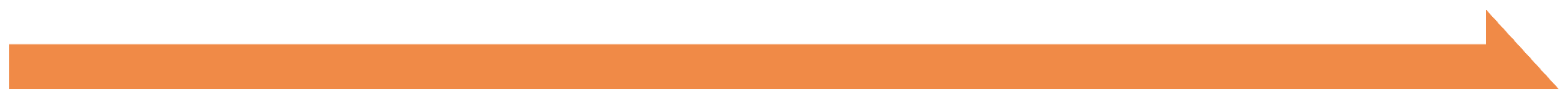 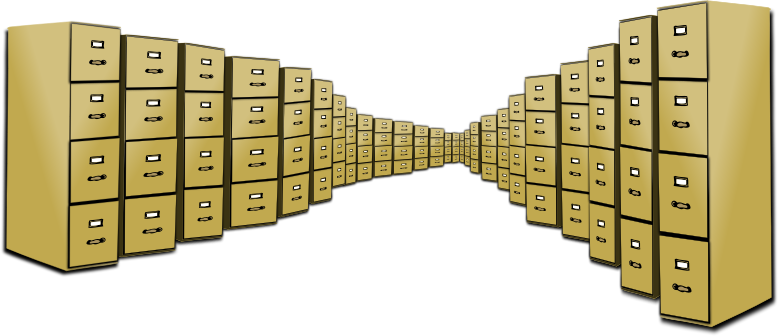 CIVILNO-DRUŽBENO SPREMLJANJE JE MOGOČE, ČE DRŽAVNI ORGANI:

ZAGOTOVIJO PODROBNE PODATKE IN INFORMACIJE 
JE PODATKE IN INFORMACIJE NA SPLETU PREPROSTO NAJTI
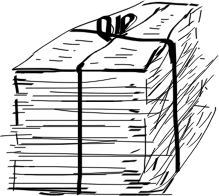 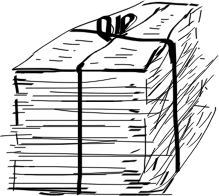 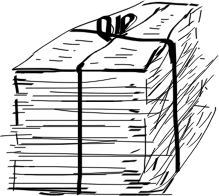 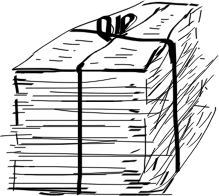 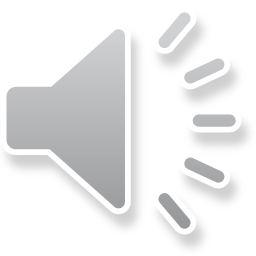 [Speaker Notes: To je v mnogih primerih mogoče le, če javne uprave zagotovijo, da so podrobni podatki o posameznih projektih prosto dostopni na spletu. Samo predstavljajte si, kako zapleteno bi bilo, da bi morali spremljanje, ki ga izvajate, opraviti brez interneta.]
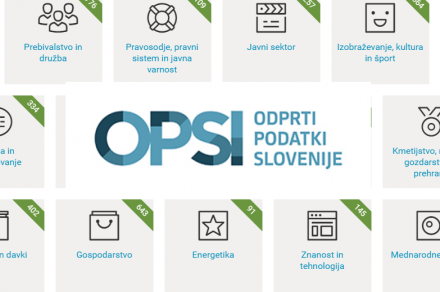 ČE SE PODATKI OBJAVIJO V ODPRTI OBLIKI, SE LAHKO RAZISKUJEJO IN OBDELUJEJO S TEHNOLOGIJO, KI JO DNEVNO UPORABLJAMO (npr. telefoni, računalniki)
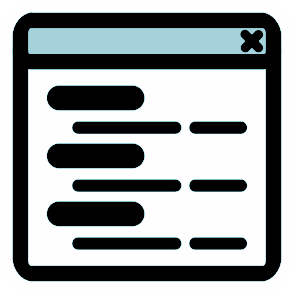 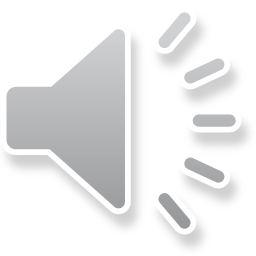 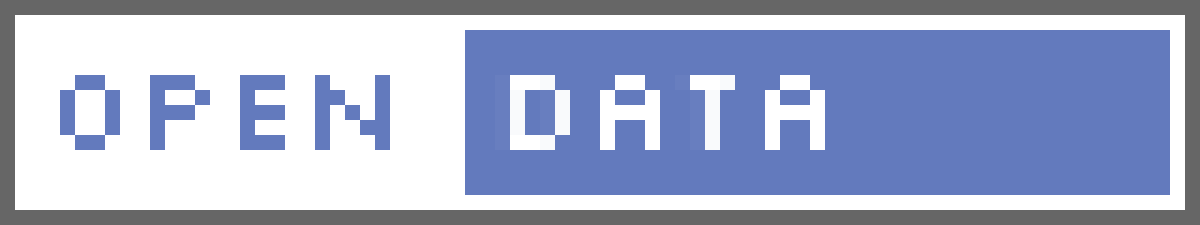 [Speaker Notes: Če so ti podatki objavljeni v odprtem formatu (tj. kot odprti podatki), jih je mogoče nadalje obdelati, tako da so lažje razumljivi (interaktivni pogledi, zemljevidi itd.). 
In sicer lahko to počnemo s tehnološkimi orodji, ki jih vsi vsakodnevno uporabljamo (na primer mobilne telefone). Sodobno tehnologijo lahko izkoristimo za ogled in zbiranje novih podatkov.]
CIVILNO-DRUŽBENO SPREMLJANJE: CILJI
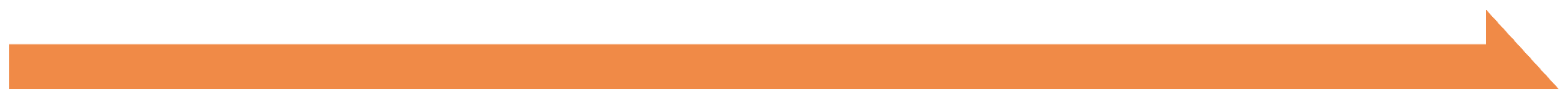 CILJ 1:

Zagotoviti, da so podatki državnih organov DOSTOPNEJŠI.
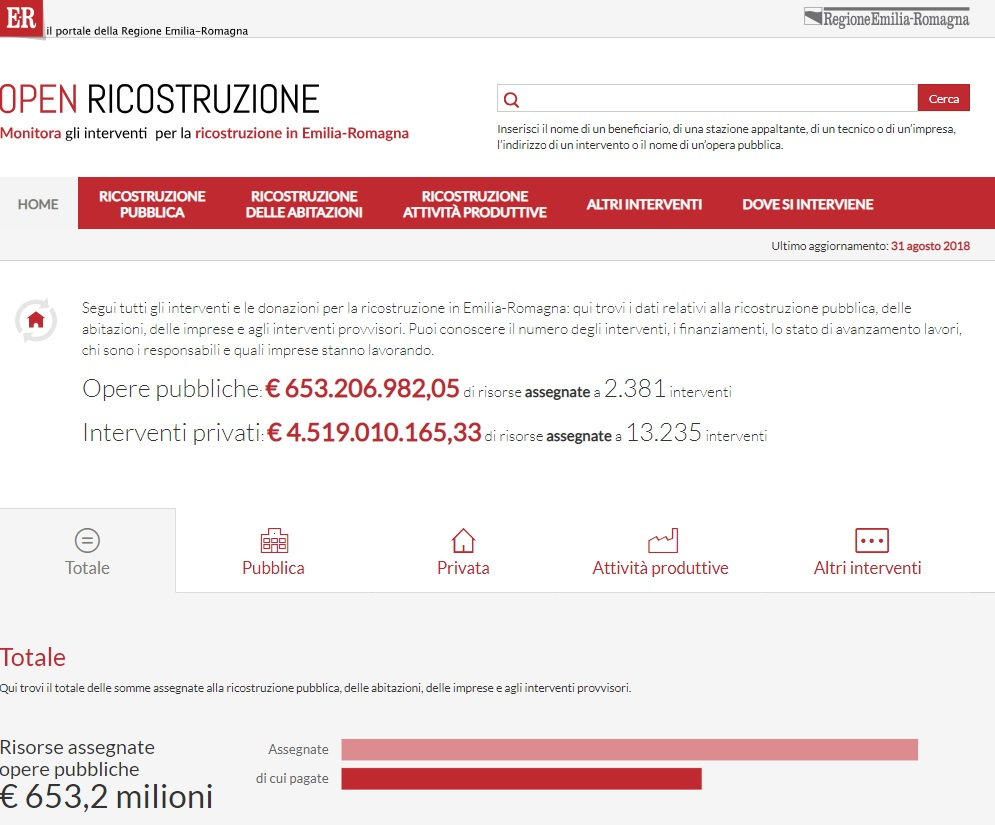 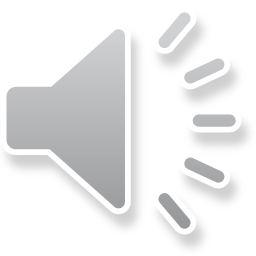 openricostruzione.regione.emilia-romagna.it
[Speaker Notes: Prvi cilj pobud civilno-družbenega spremljanja je Izboljšanje dostopa do javnih podatkov. 

Posameznik, združenje ali skupnost lahko doseže, da so nekateri javni podatki, razpoložljivi v odprtem formatu, in so tako bolj dostopni kot takrat, ko jih objavi pristojni upravni organ. Na primer, italijansko spletno mesto Open Ricostruzione [Odprta obnova] prek zemljevidov in grafov zbira in zagotavlja javne podatke o sredstvih za obnovo po potresu, ki je leta 2012 prizadel regijo Emilija - Romanja.]
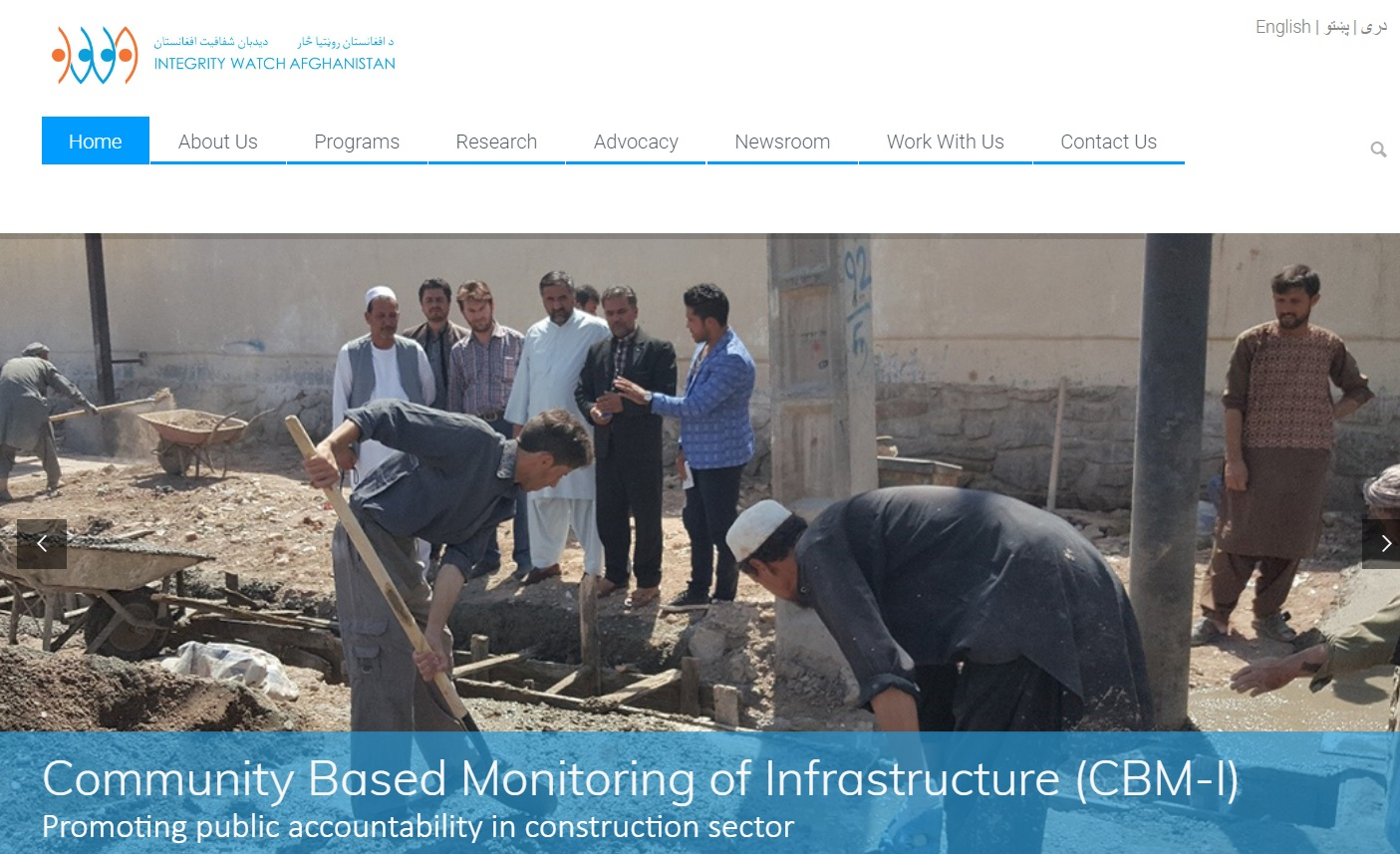 CILJA 2:

Priprava navodil za spremljanje  - opredeliti najprimernejše faze glede na vrsto projekta in omogočiti vključitev čim širšega kroga posameznikov
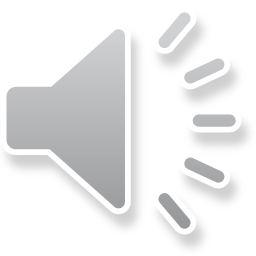 http://iwaweb.org
[Speaker Notes: Drugi cilj je Priprava navodil za spremljanje. 

Za bolj vključujoče civilno-družbeno spremljanje je treba opredeliti najprimernejše faze, glede na vrsto projekta in glede na območje, ki ga naslavljamo. Predvsem pa je pomembno, da vsem, ki jih to zanima, razložimo, kako se lahko vključijo in izvajajo civilno-družbeno spremljanje, tako da pri spremljanju sodeluje čim več ljudi. Dober primer je projekt spremljanja v okviru pobude »Integrity Watch Afghanistan«.]
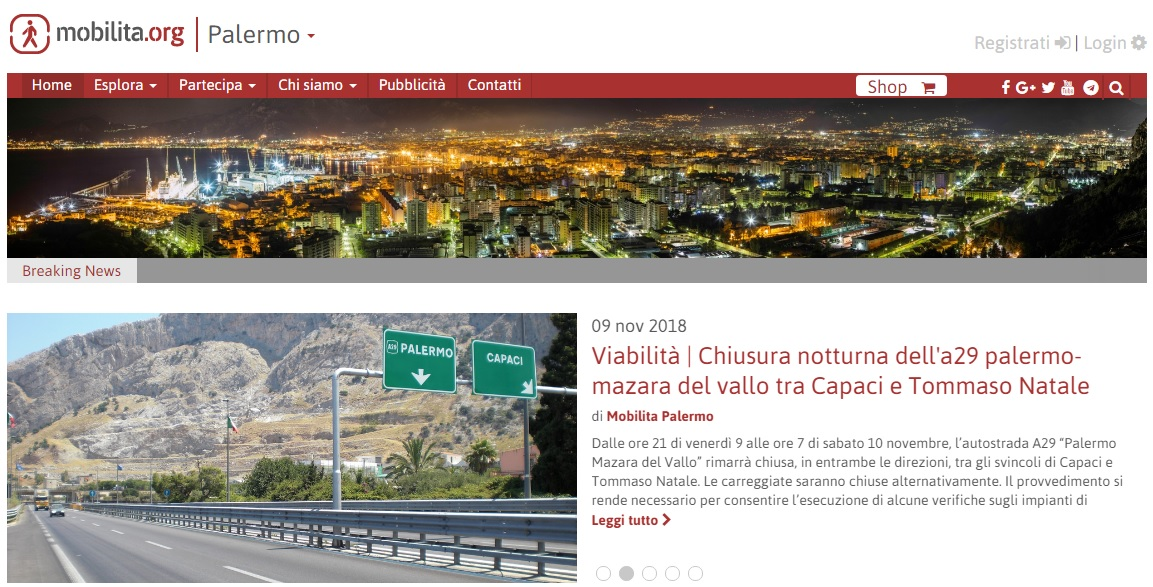 CILJ 3:

Poročanje o rezultatih spremljanja
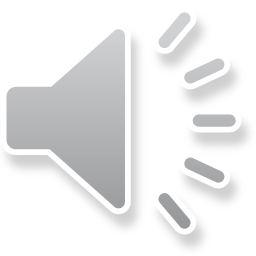 http://www.mobilitapalermo.org/
[Speaker Notes: Tretji cilj: Poročanje o rezultatih spremljanja. 

Ključno je, da objavimo rezultate svojih dejavnosti in vsem sporočimo,  kaj smo odkrili. Pri organizaciji aktivnosti obveščanja se lahko povežemo z lokalnimi dogodki ali večjimi programi, ki jih poznajo vsi v mesto. Primer tega je italijanski blog Mobilita Palermo, ki spremlja vse teme in projekte, povezane z urbano mobilnostjo v mestu Palermo na Siciliji. Blog tudi zagotavlja informacije in predloge o napredku na področju infrastrukture ob sodelovanju več tisoč državljanov.]
KOLEKTIVNI DOGODKI
STRUKTURIRANO ZBIRANJE podatkov, objavljenih v odprtem formatu
PREDLOGI, IDEJE, REŠITVE težav prek medijev in komuniciranje s pristojnimi ustanovami
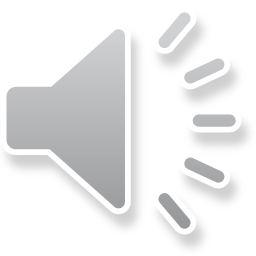 [Speaker Notes: Sodelovanje v civilno-družbenem spremljanju pa pomeni tudi: 

načrtovanje stalnih in neodvisnih aktivnosti spremljanja;
izboljšanje razpoložljivih orodij ali razvoj novih;
organiziranje skupnih dogodkov v zvezi s spremljanjem;
strukturirano zbiranje podatkov, pridobljenih s spremljanjem, in njihovo objavljanje v odprti obliki;
oblikovanje rešitev kolektivnih problemov ter predstavitev teh rešitev medijem in pristojnim institucijam.]
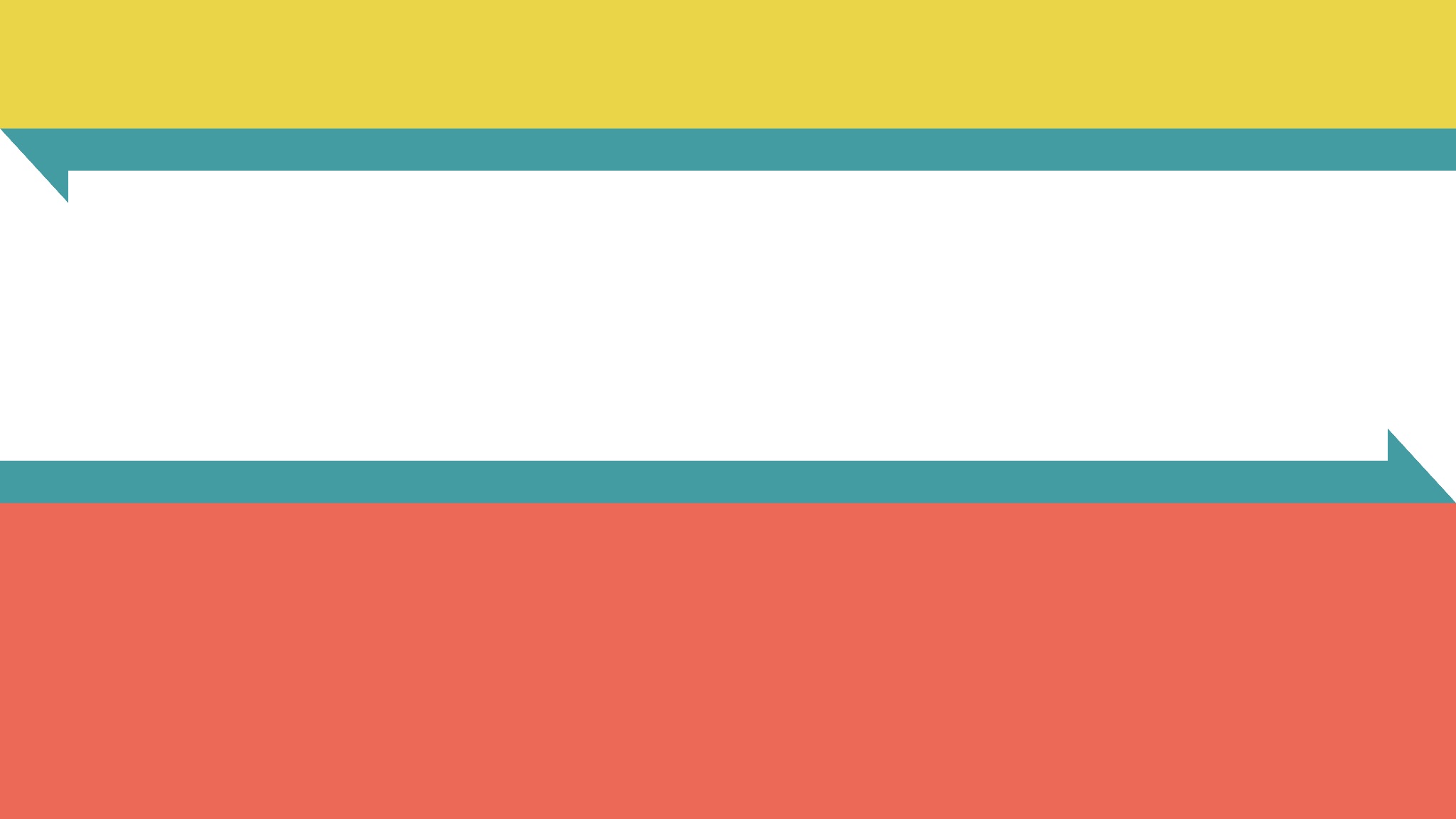 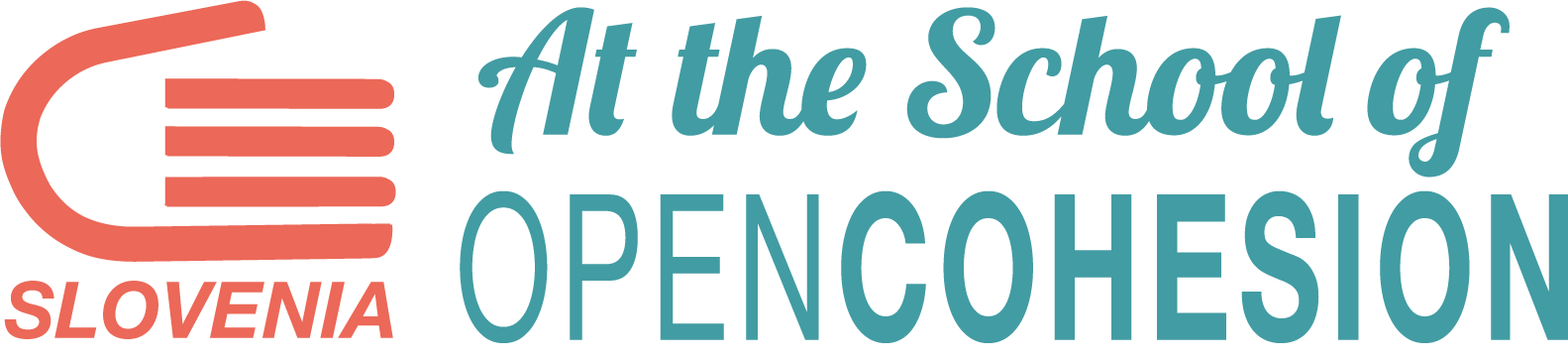 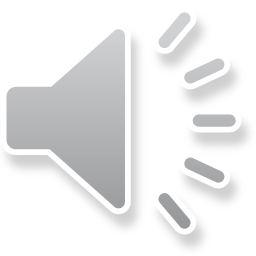 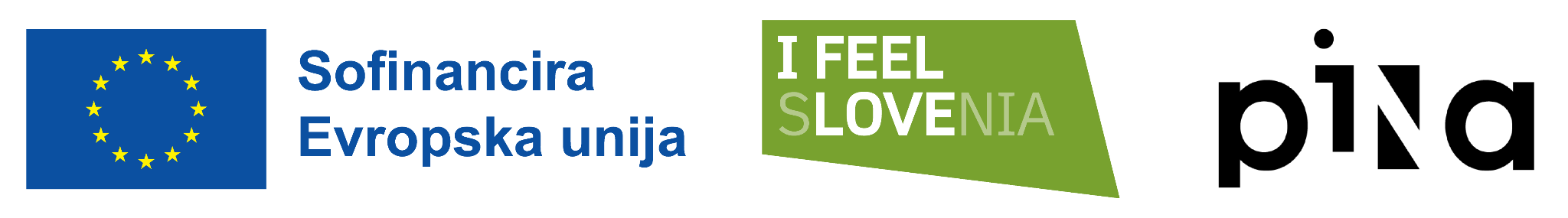 [Speaker Notes: Želimo vam veliko uspeha pri izvajanju vašega projekta spremljanja.]